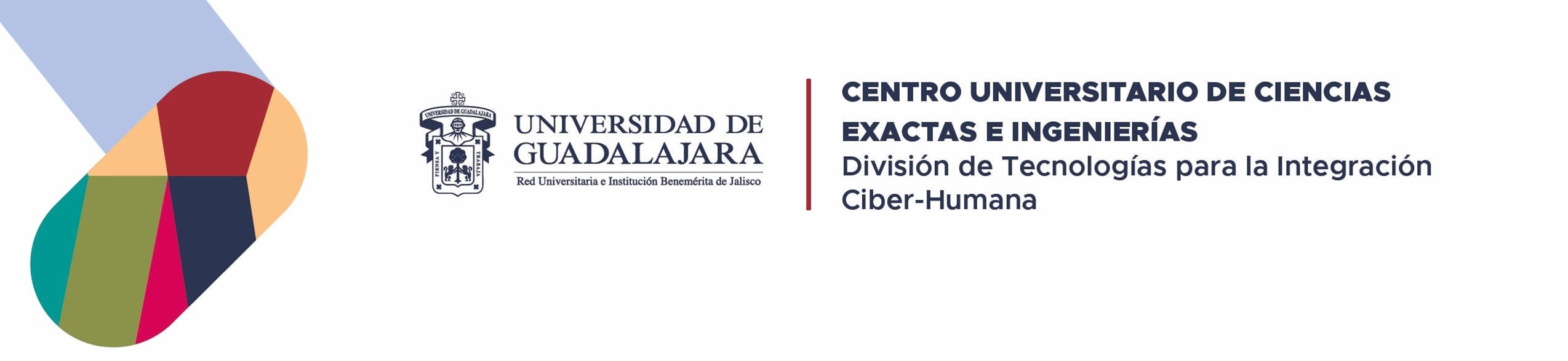 TITLE of your Poster
Author’s name
Université Sorbonne Paris Nord
EMAILS
Context
Challenges
Our approach
FIGURE
Titre figure
Conclusion and Perspectives